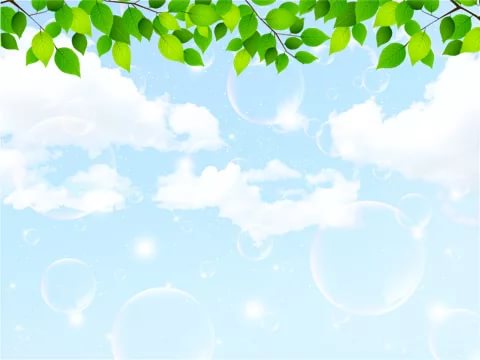 Экологический праздник
«Мы друзья природы»
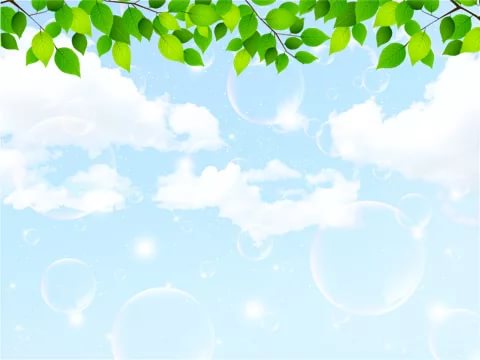 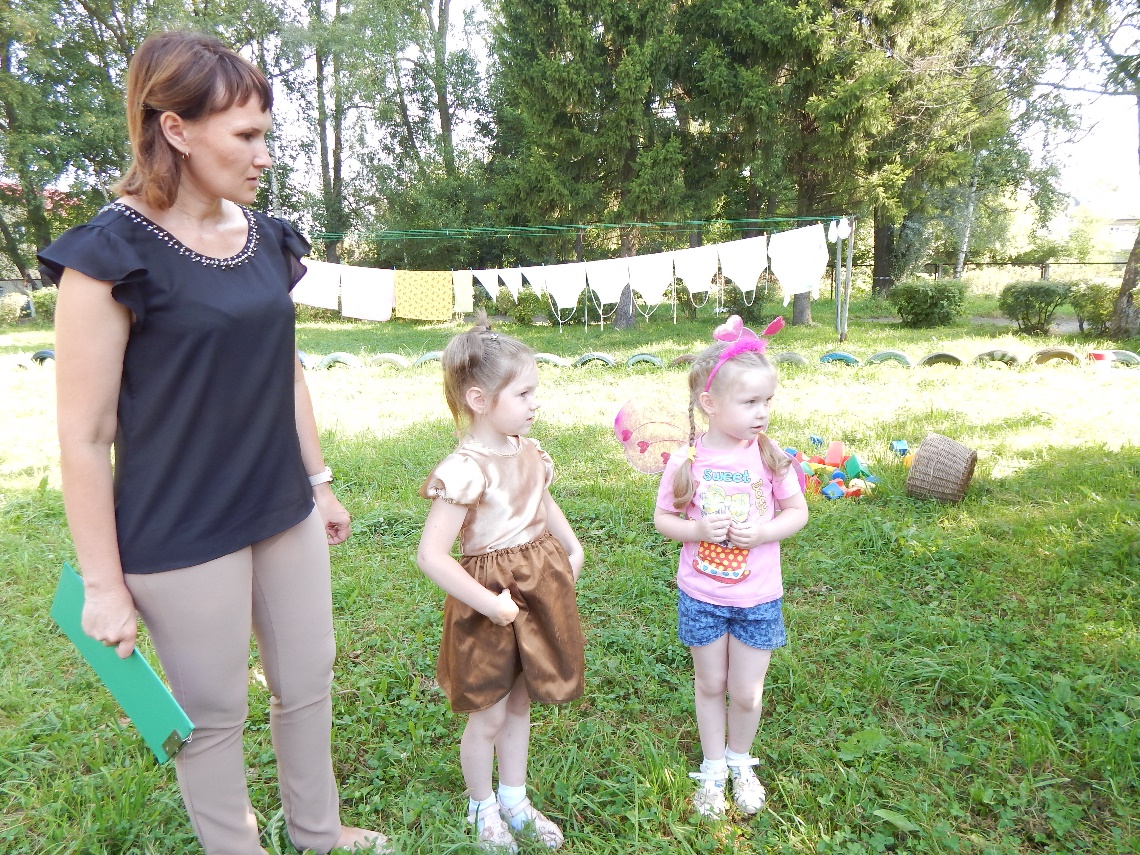 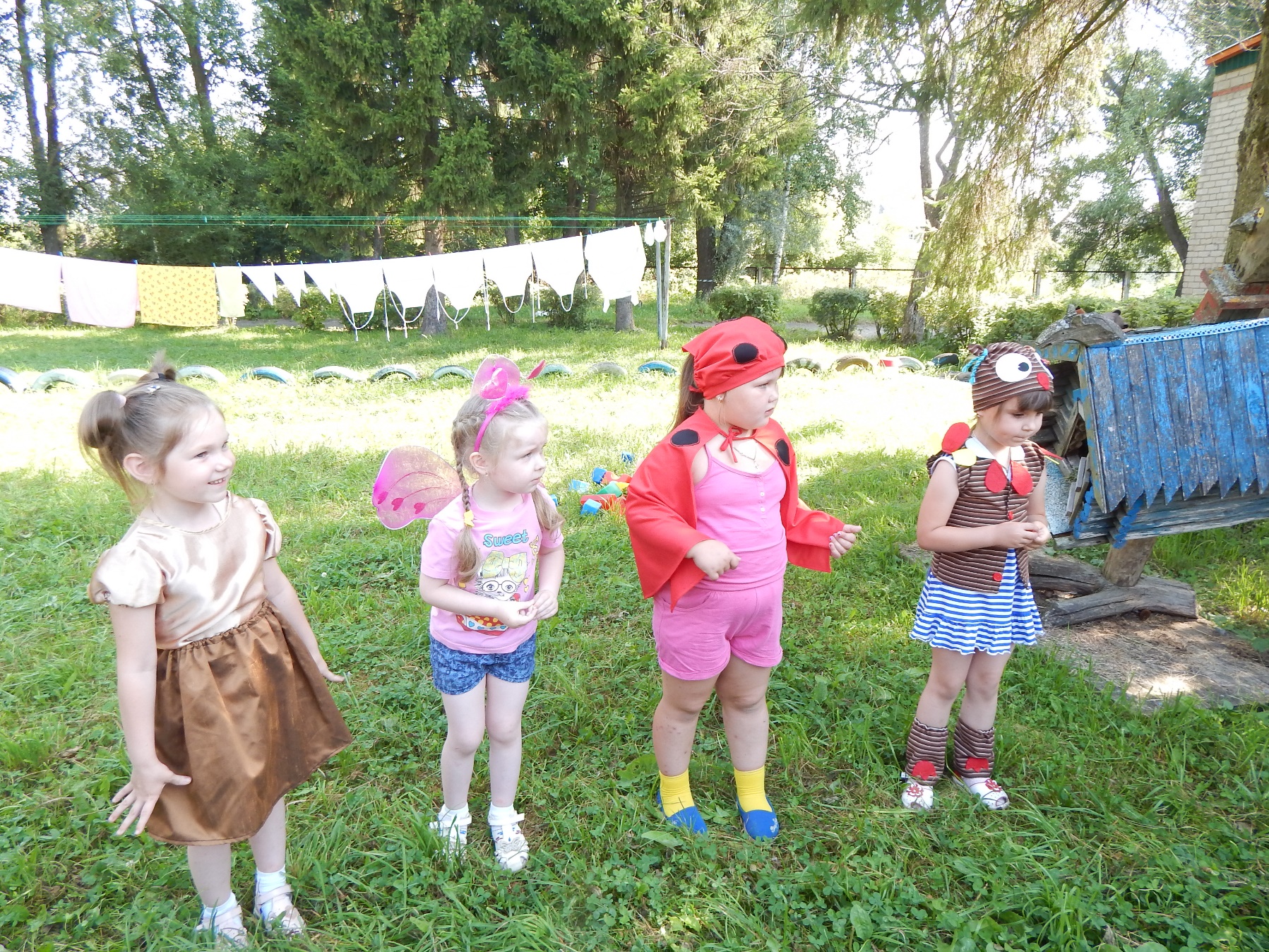 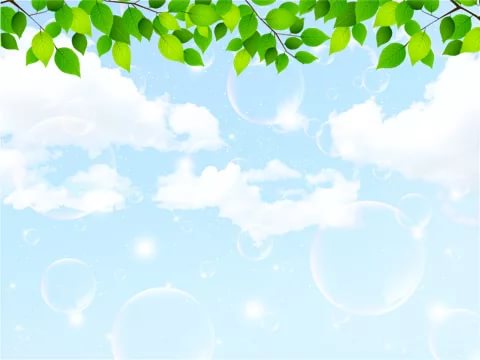 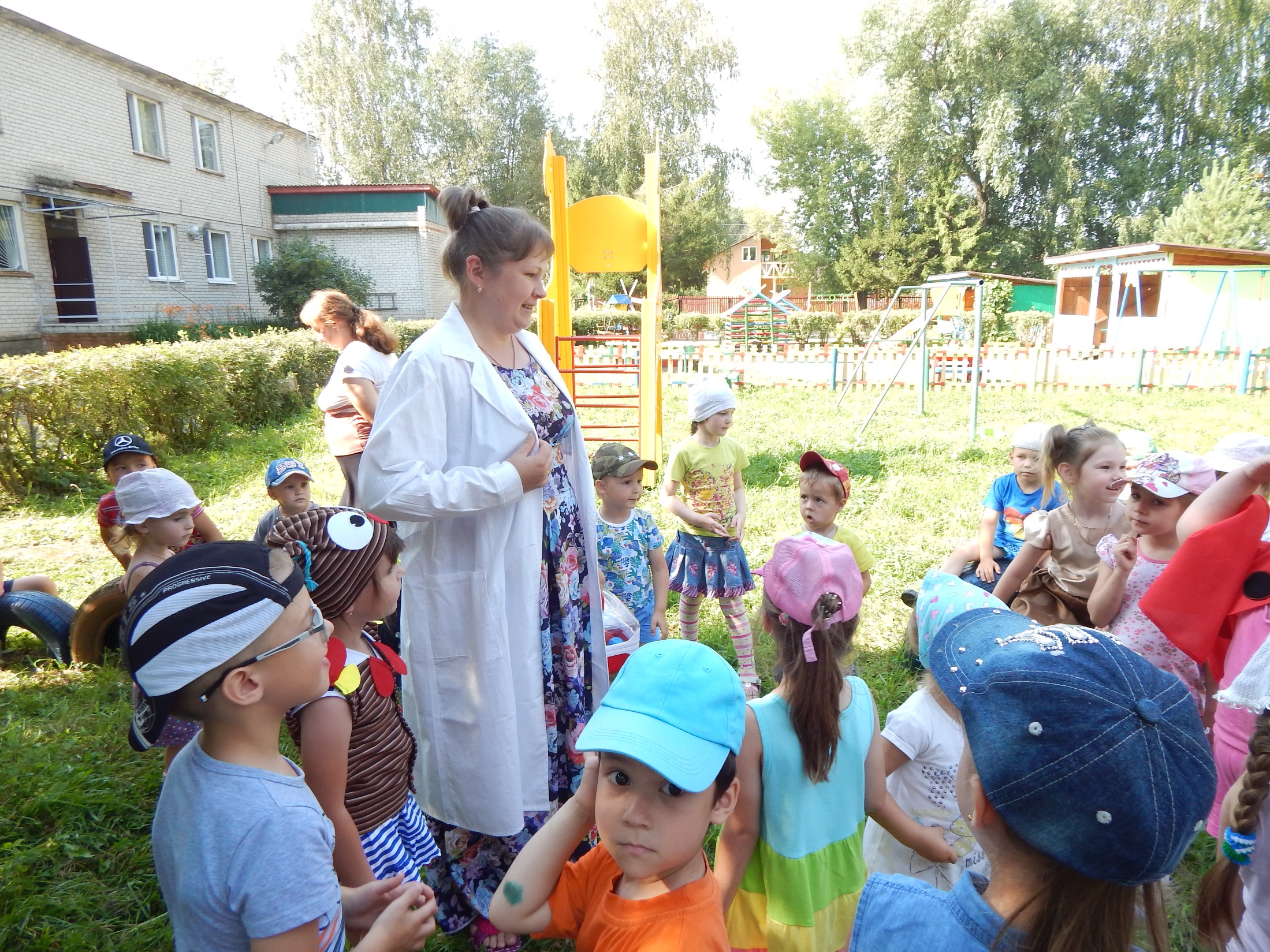 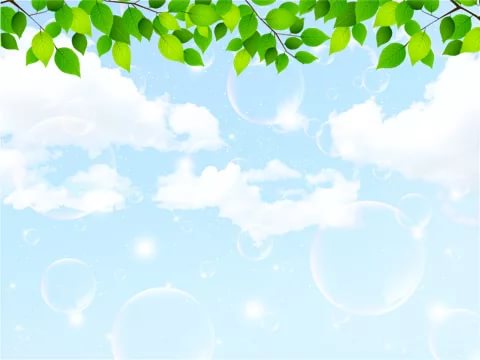 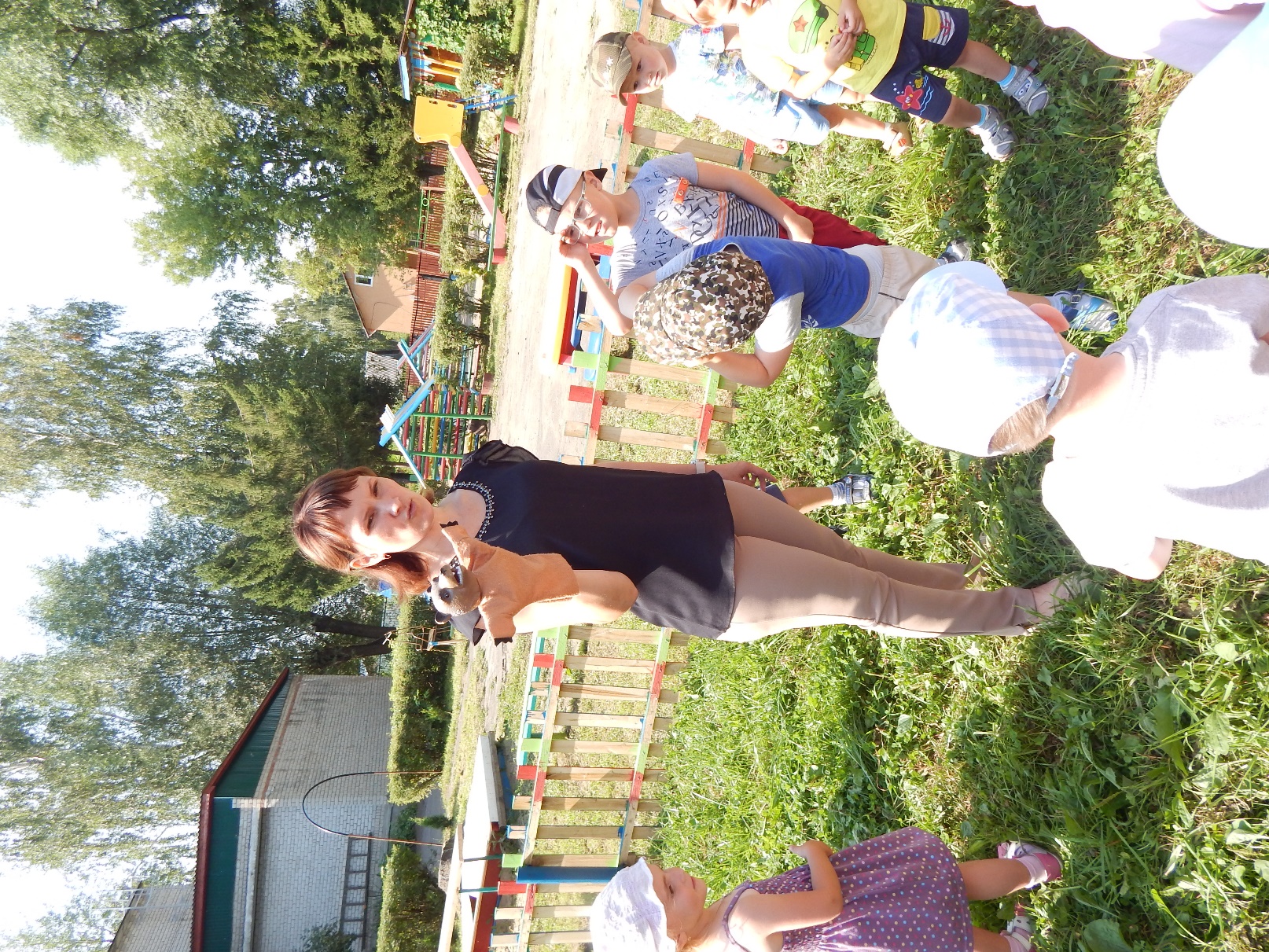 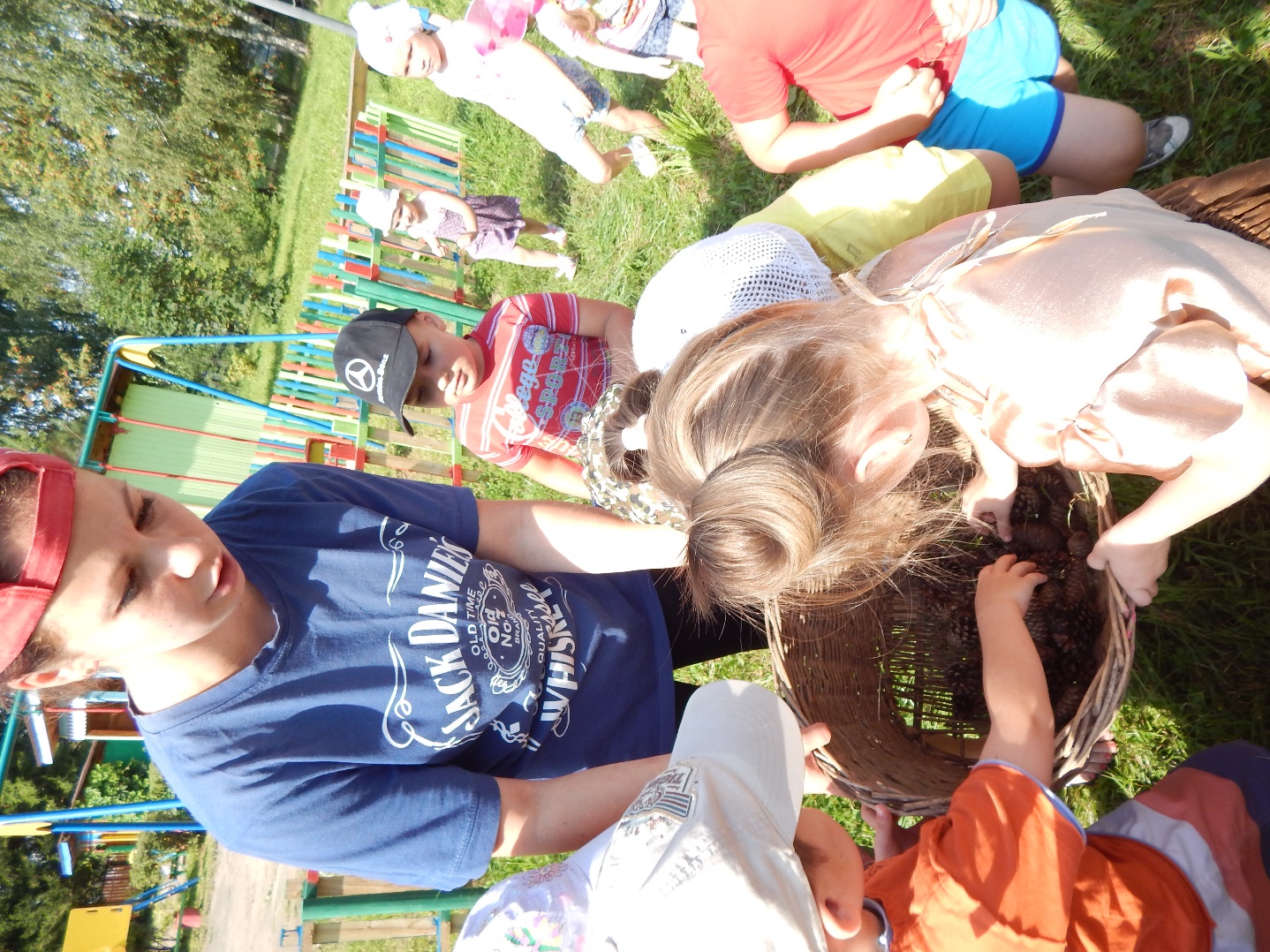 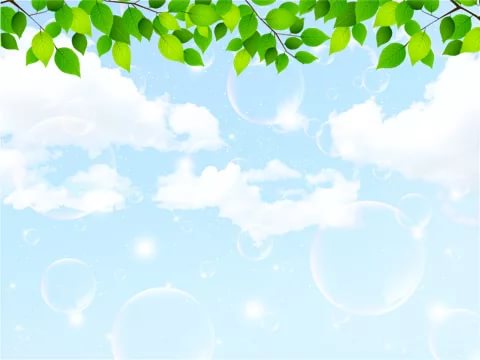 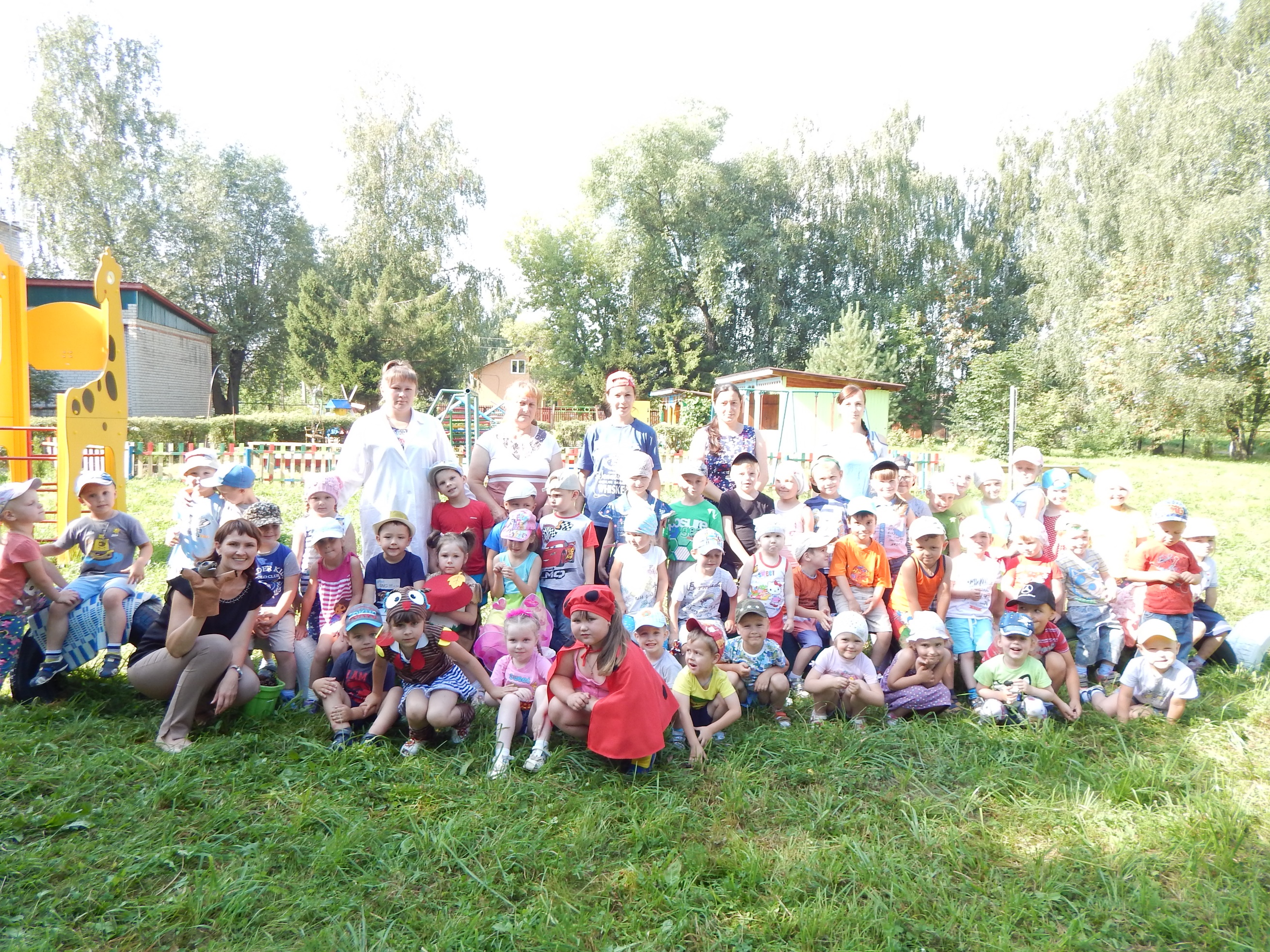